Компьютерная графика
Компьютерная графика
Компьютерная графика — область деятельности, в которой компьютерные технологии используются для создания изображений, а также обработки визуальной информации.
Сегодня научная компьютерная графика шагнула далеко вперёд: она позволяет проводить виртуальные эксперименты, наглядно наблюдая их ход и результаты.
Конструкторская графика
Конструкторская графика — это инструмент, с помощью которого инженеры и проектировщики создают новые технические изделия.
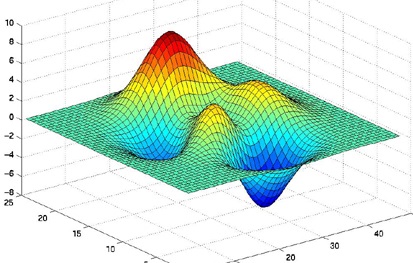 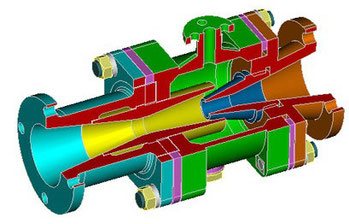 Виды графики
С технической точки зрения компьютерную графику подразделяют на двухмерную и трёхмерную.
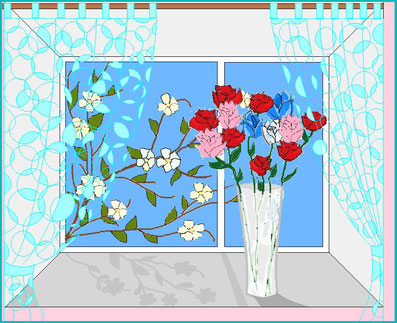 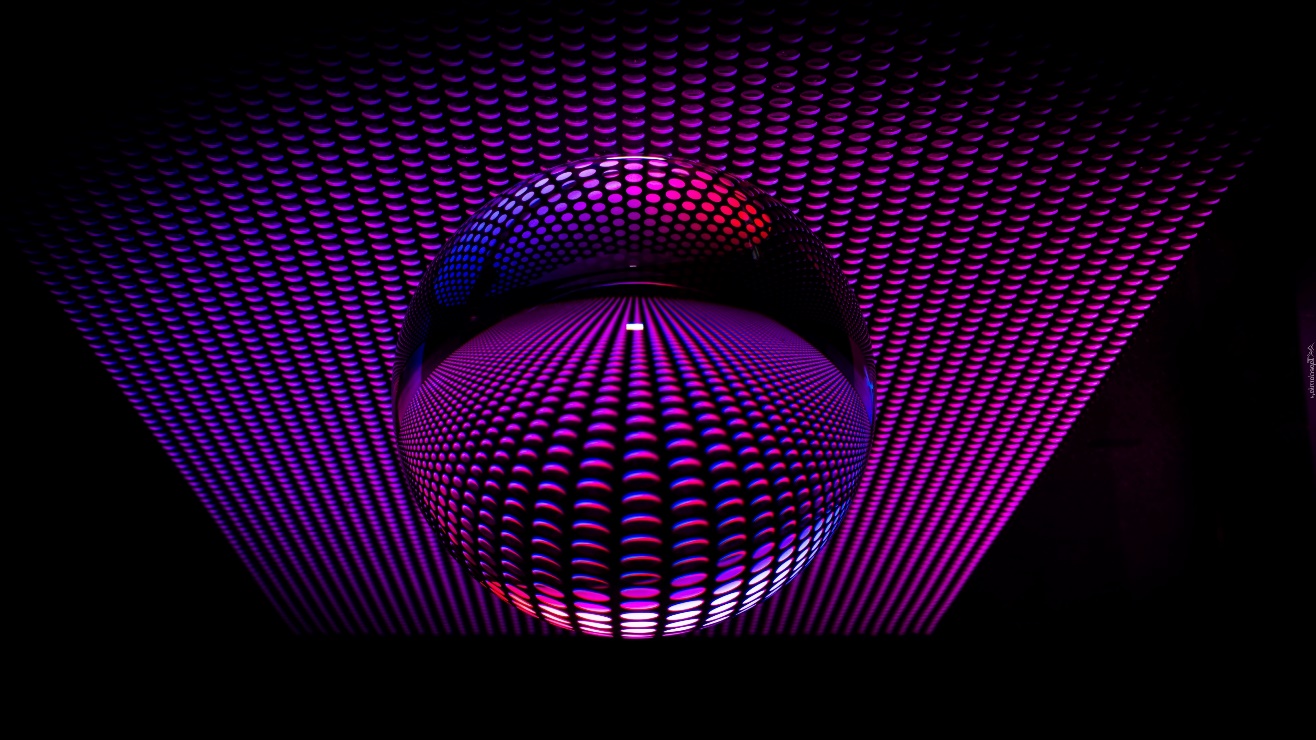 Компьютерная анимация
Компьютерная анимация – создание движущихся изображений.
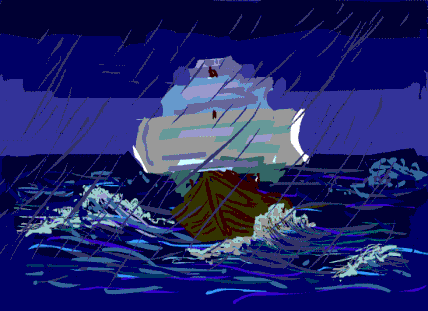 Растровая компьютерная графика.
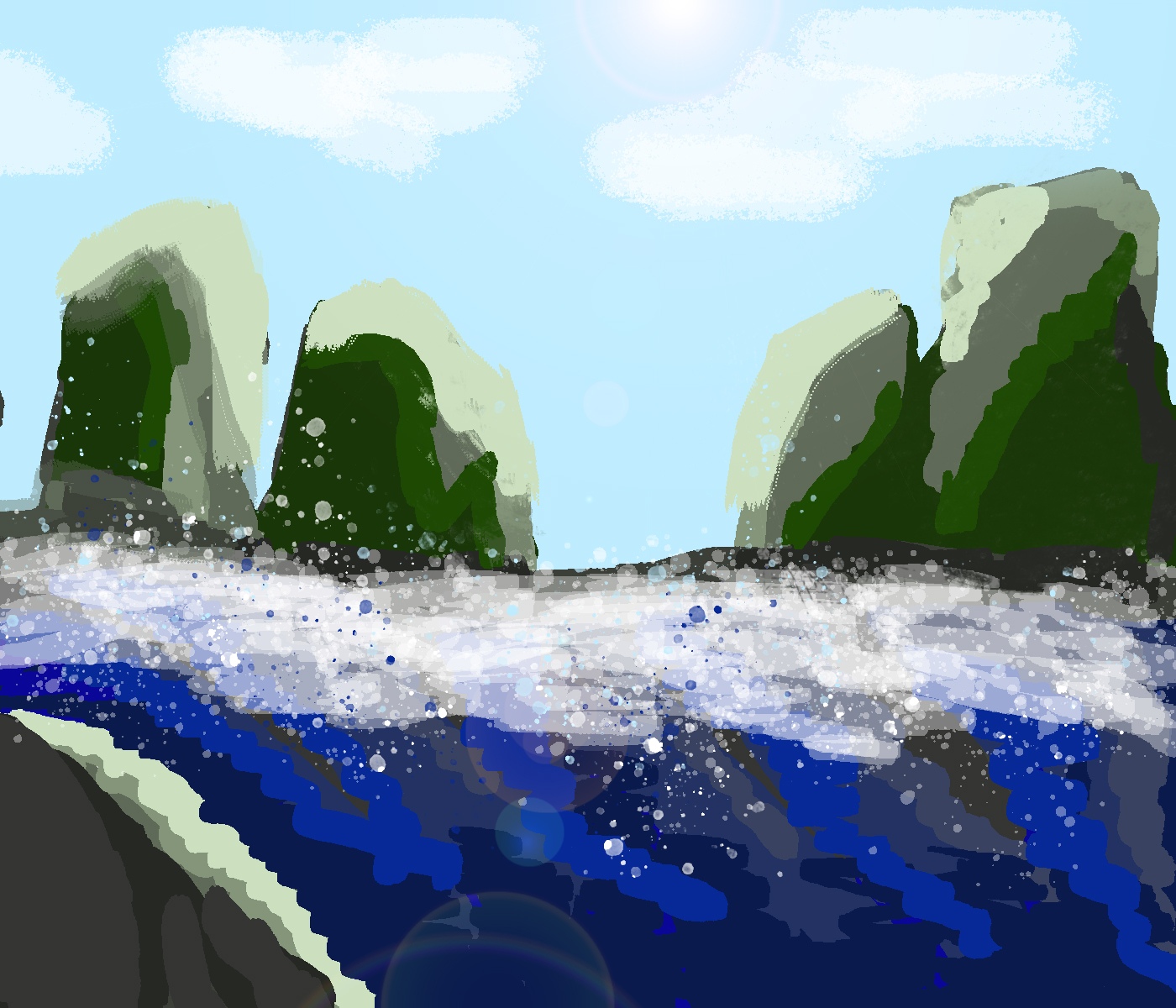 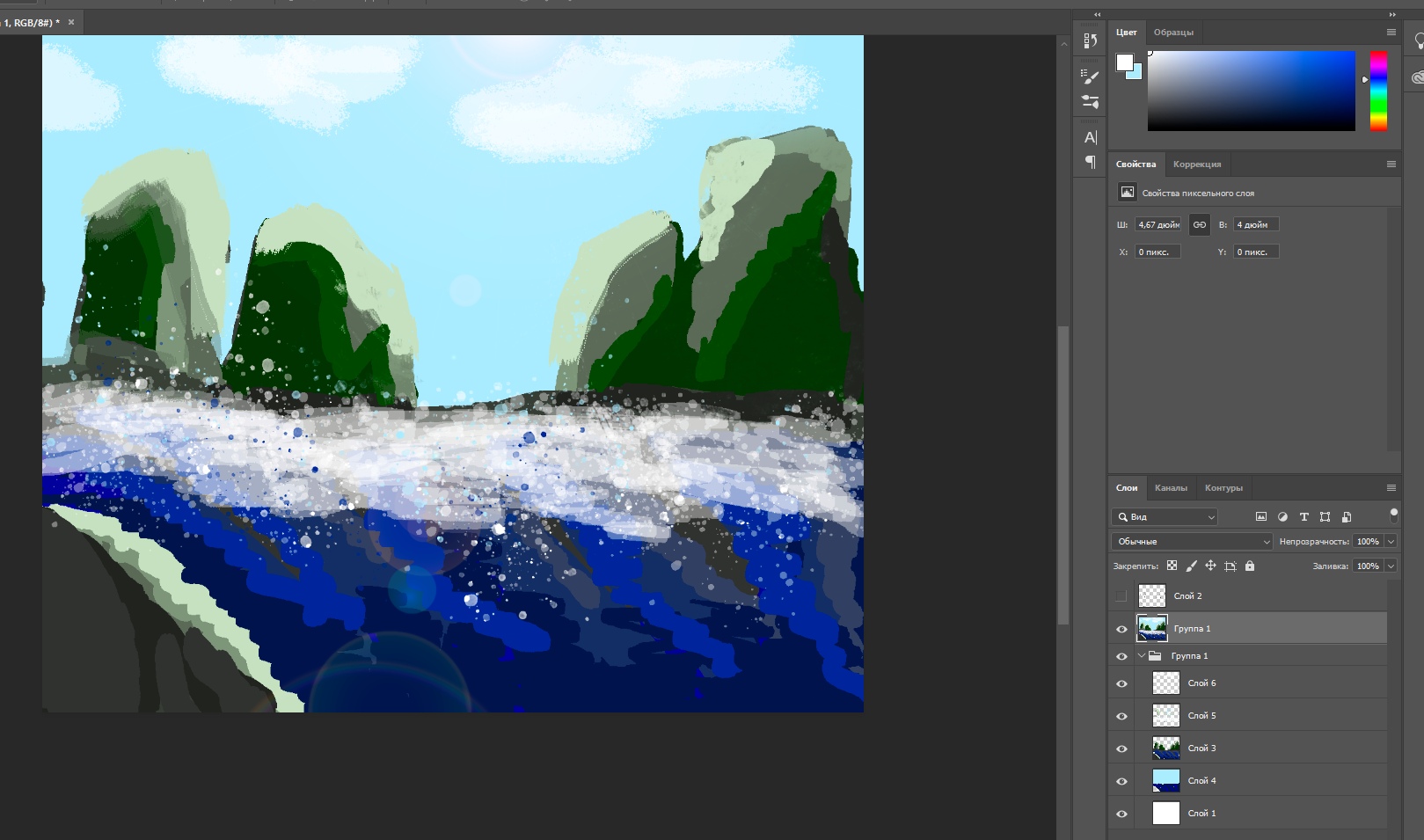 Векторная компьютерная графика.
Фрактальная компьютерная графика.
Программные средства для работы с фрактальной графикой предназначены для автоматической генерации изображений путем математических расчетов.
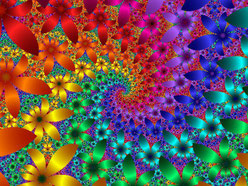